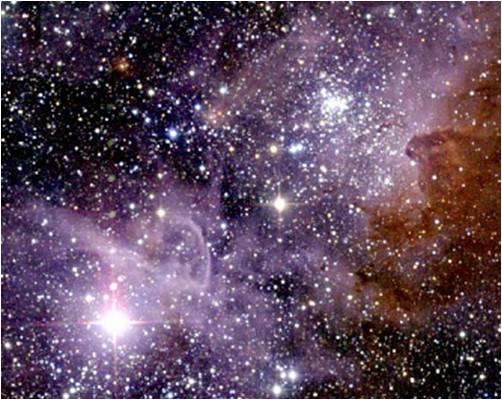 ИСТОРИЯ  ОСВОЕНИЯ  КОСМОСА
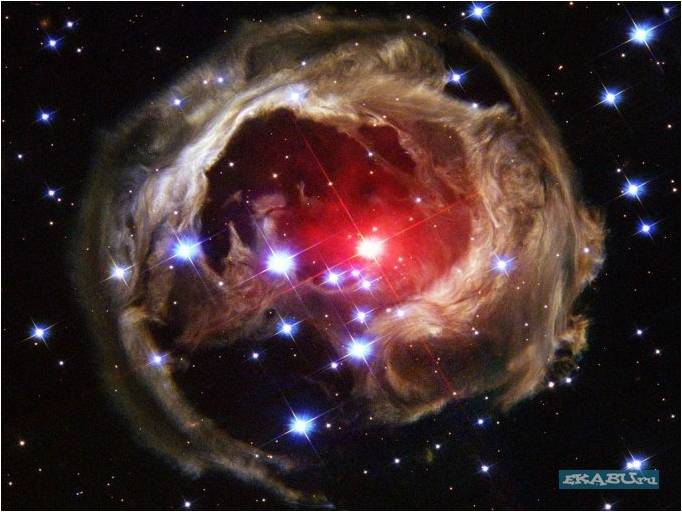 УСЛОВИЯ  ДЛЯ  ЖИЗНИ  ЧЕЛОВЕКА  В  ПОЛЕТЕ
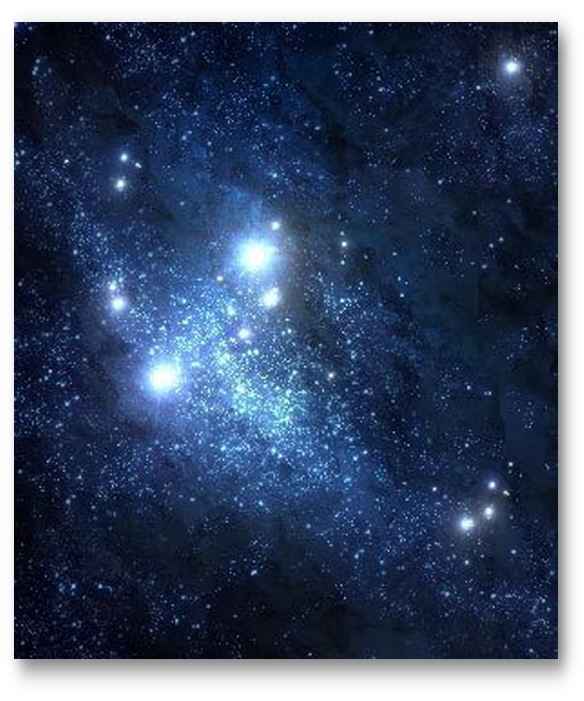 КАК  ГОТОВЯТСЯ  КОСМОНАВТЫ  К  ПОЛЕТАМ
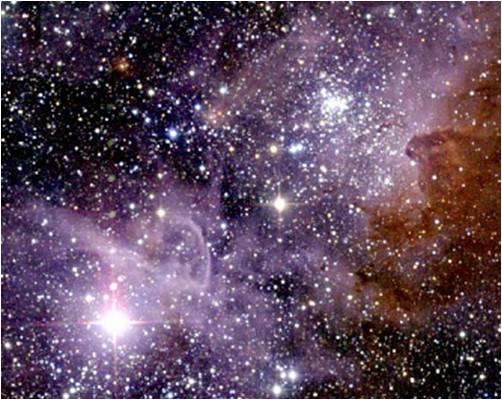 КАК  ЖИВУТ  КОСМОНАВТЫ  В РАКЕТЕ
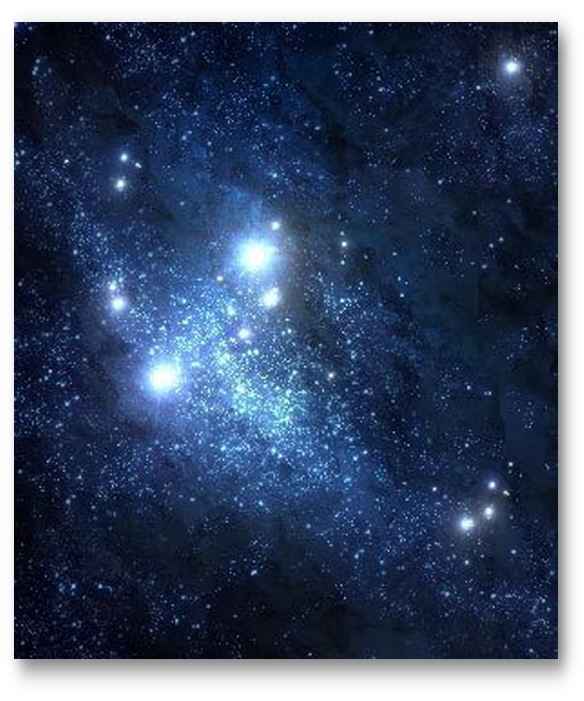 КОСМОДРОМ  «БАЙКОНУР»
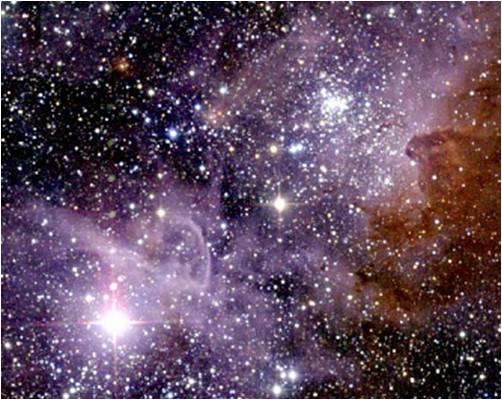 ПЕРВЫЙ  ПОЛЕТ  В  КОСМОС